Thực hành TV
Tiết 79: Biện pháp tu từnói quá
Giáo viên: ................................
Họat động khởi động
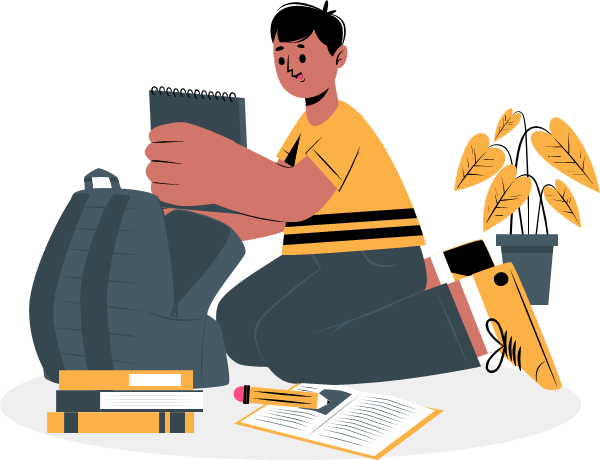 Hoạt động khởi động
Tổ chức trải nghiệm
Trong bài Việt Bắc, Tố Hữu viết:
Dân công đỏ đuốc từng đoàn
Bước chân nát đá muôn tàn lửa bay
Gv chuẩn bị sẵn một ít đá nhỏ nhỏ và yêu cầu hs thử bước nhảy lên đá
Hoạt động khởi động
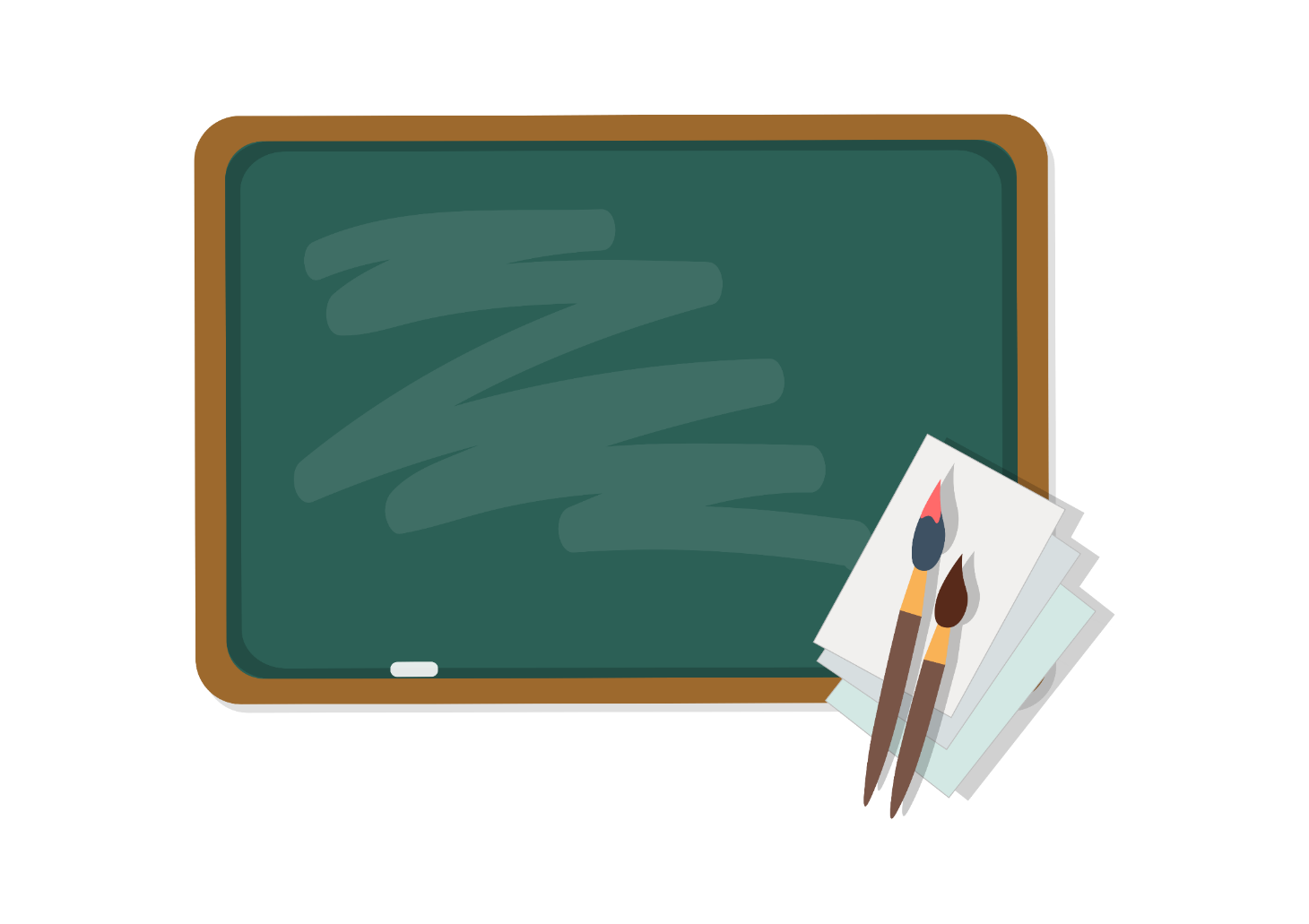 Bước chân nát đá là cách nói phóng đại mức độ
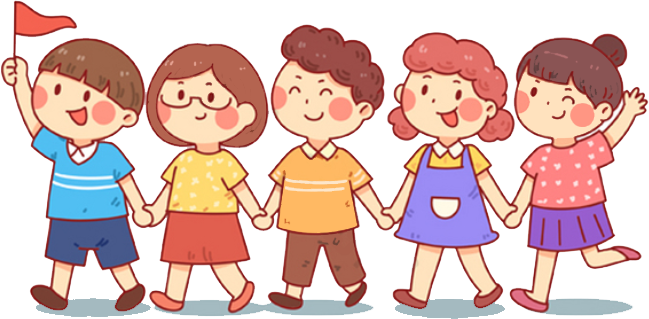 Hình thành kiến thức
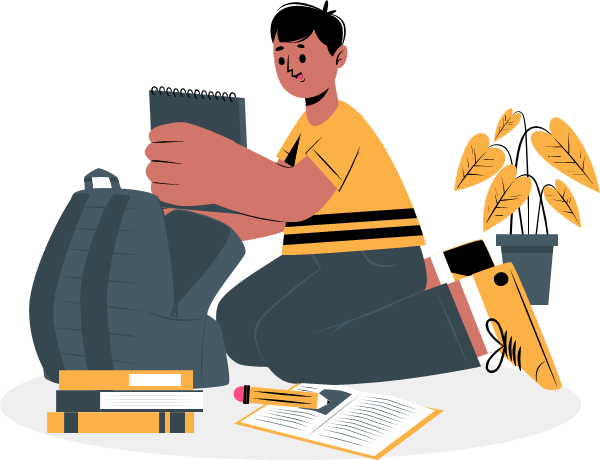 I
Tìm hiểu tri thức tiếng Việt
2. Tác dụng
(a) Tây Thi có vè đẹp nghiêng nước nghiêng thành
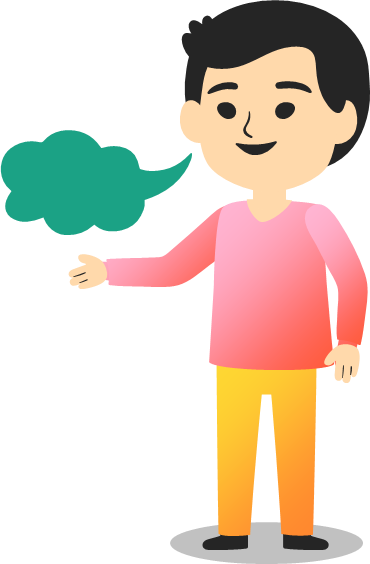 Nói về vẻ đẹp xuất chúng khiến người khác phải say đắm
2. Tác dụng
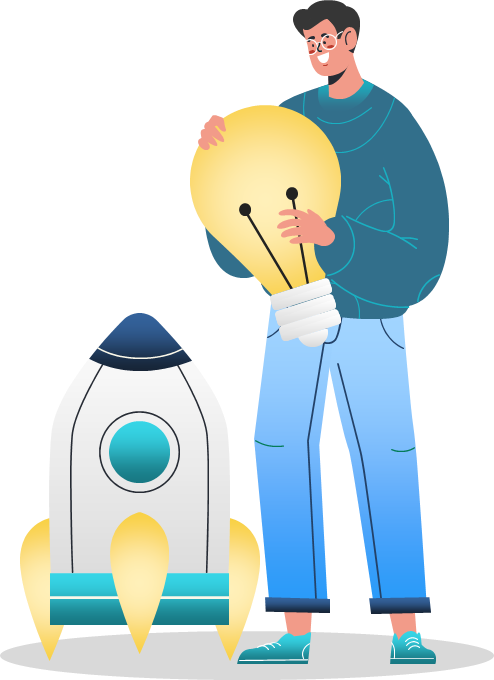 (b) Dời non lấp biển
Là việc làm quá lớn, quá phi thường. Nói quá nhằm đề cao ý chí hoặc thể hiện sự khâm phục trước những kì tích của con người.
Kết luận
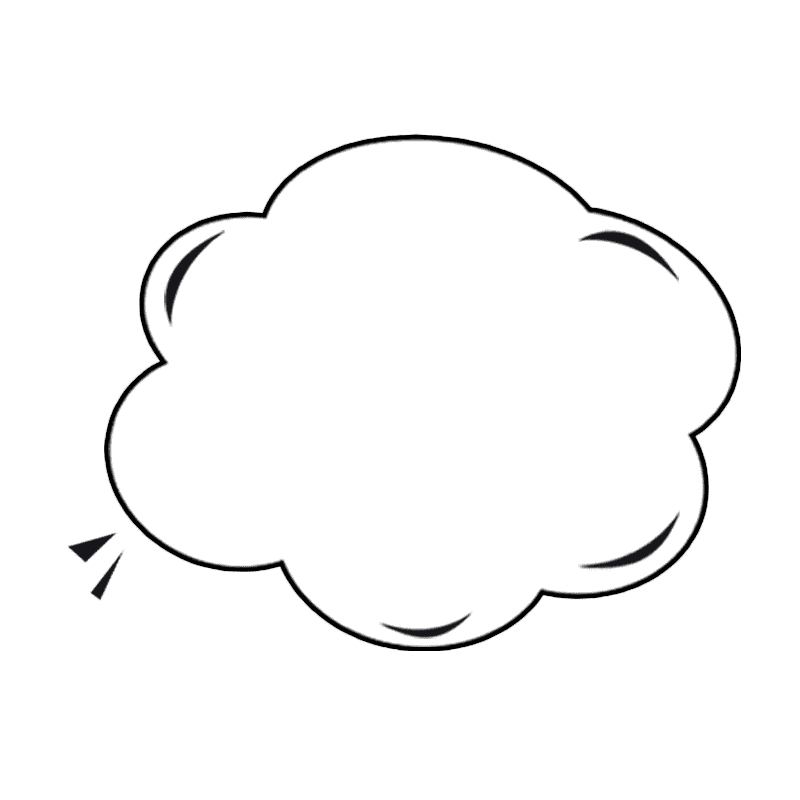 Biện pháp tu từ nói quá có đặc điểm: luôn phóng đại tính chất, quy mô của sự vật, hiện tượng được nói đến
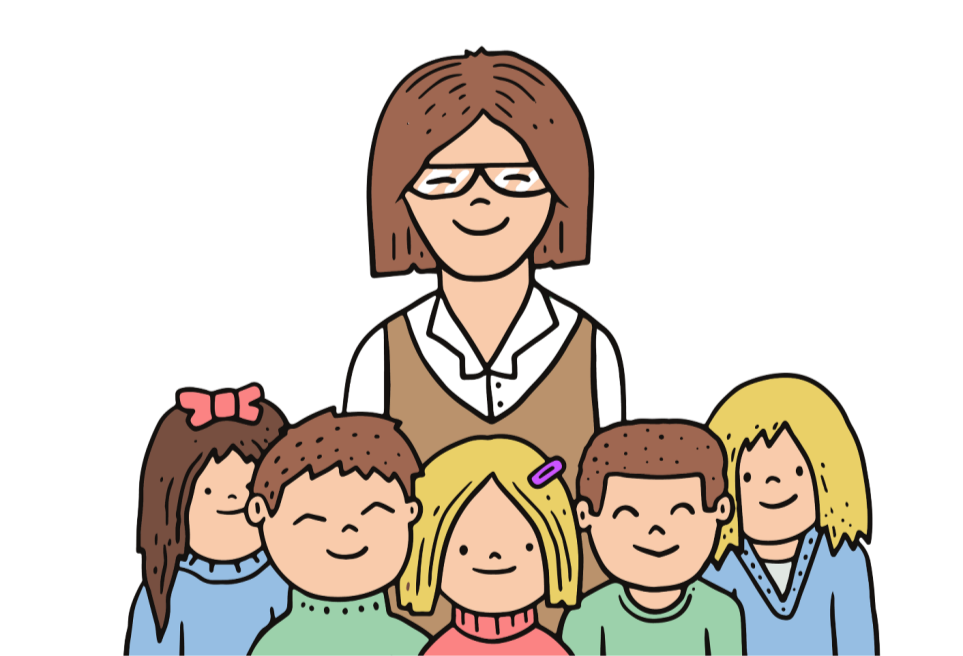 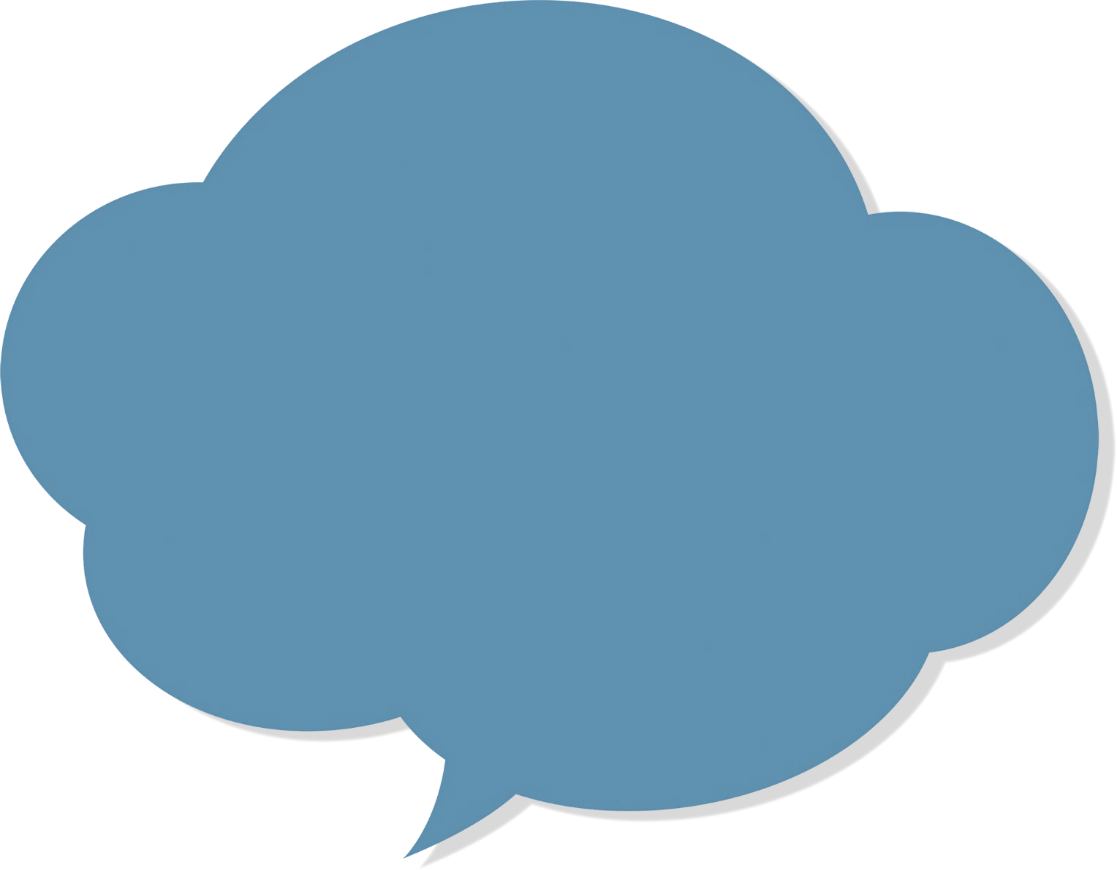 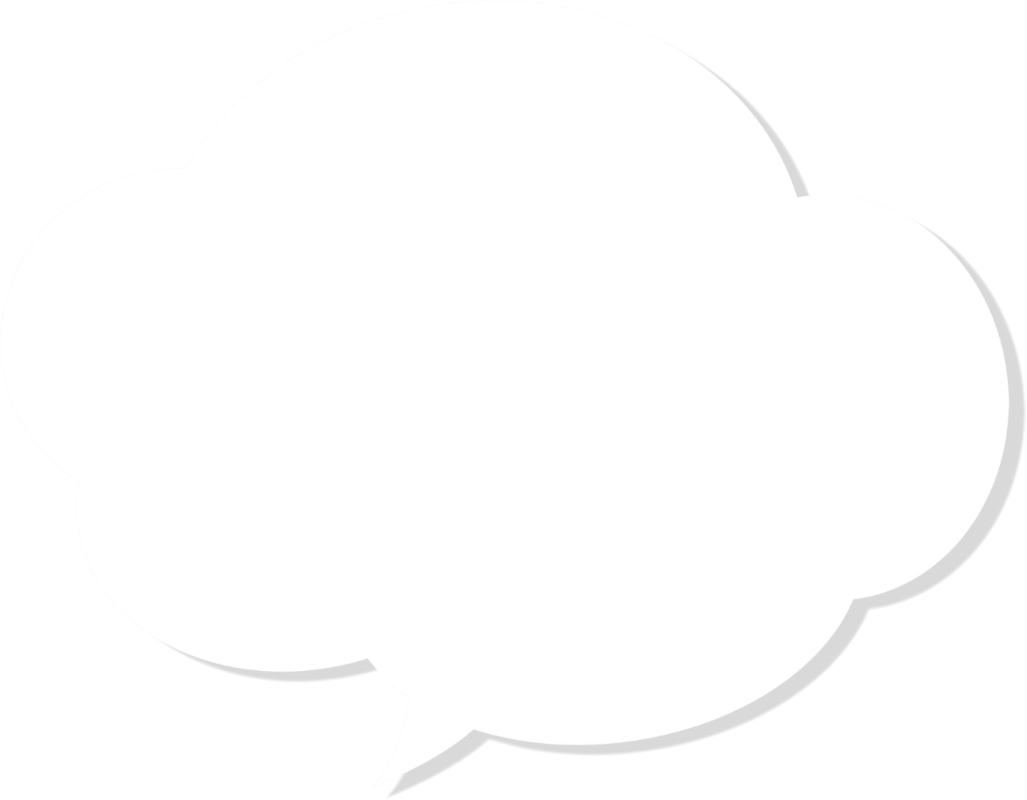 *Kết luận
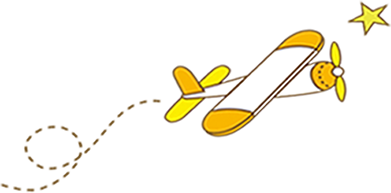 Biện pháp tu từ nói quá có tác dụng: Gây ấn tượng đặc biệt, tăng sức biểu cảm hoặc cây cười
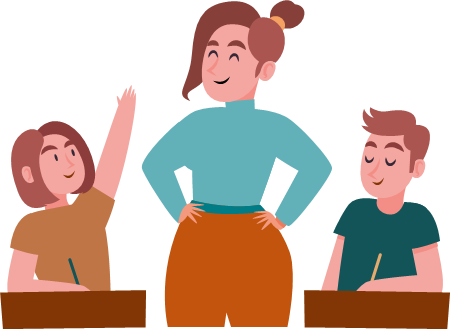 Hoạt động luyện tập
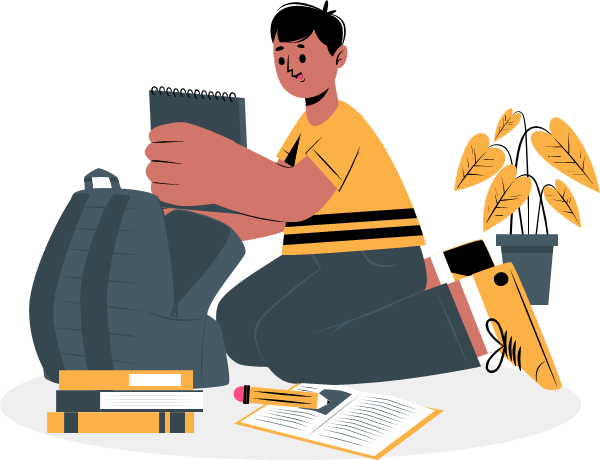 Câu 1
Câu 1
Câu 1
Câu 1
Câu 2
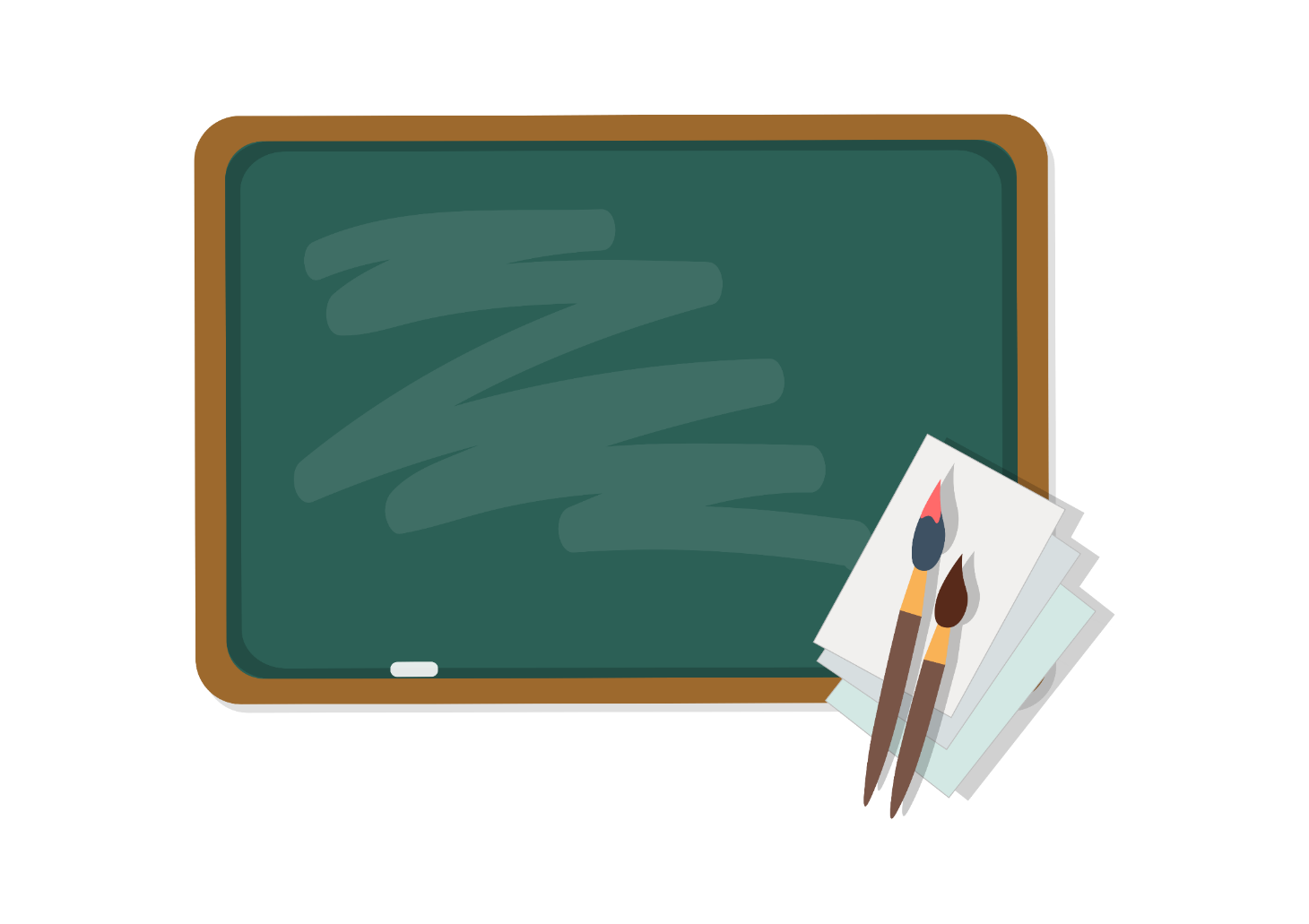 Câu b và câu d thuộc loại câu nói khoác; câu a và câu c là những cầu sử dụng biện pháp tu từ nói quá.
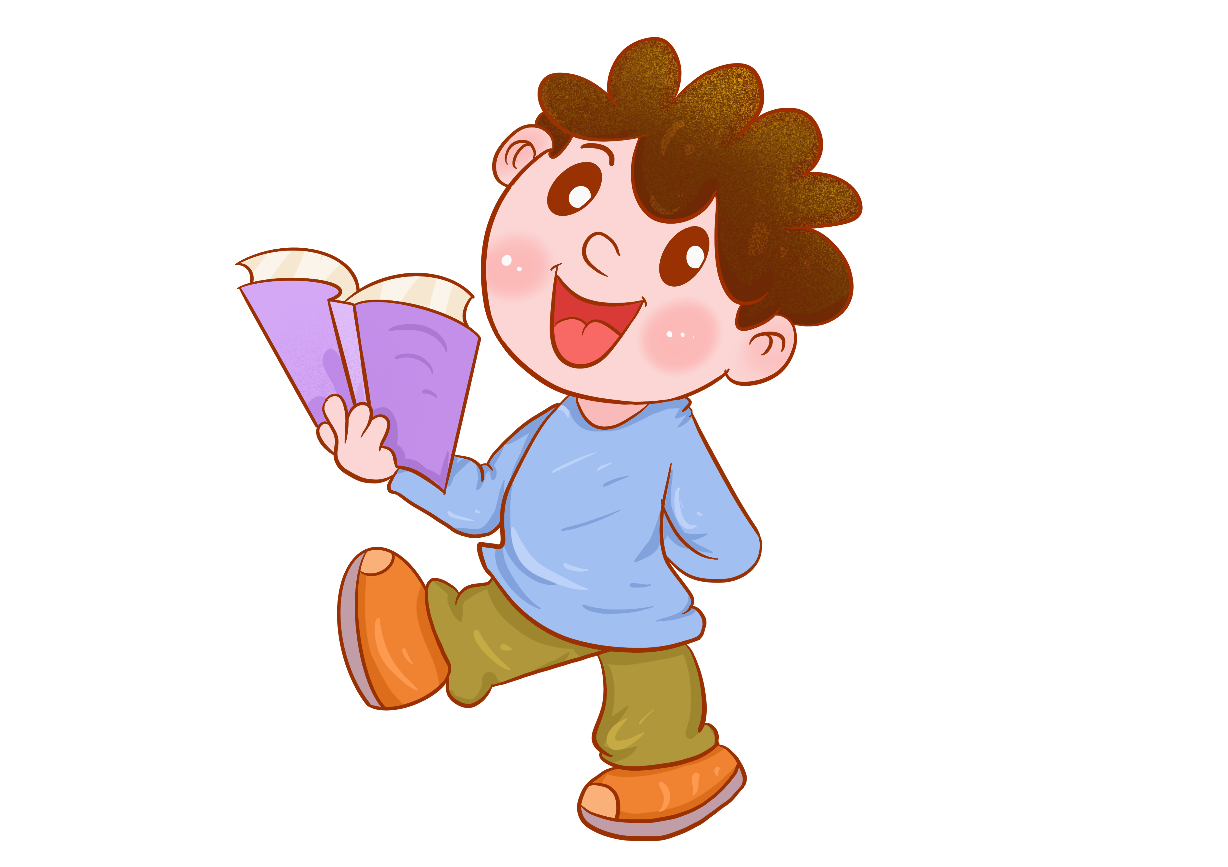 Câu 2
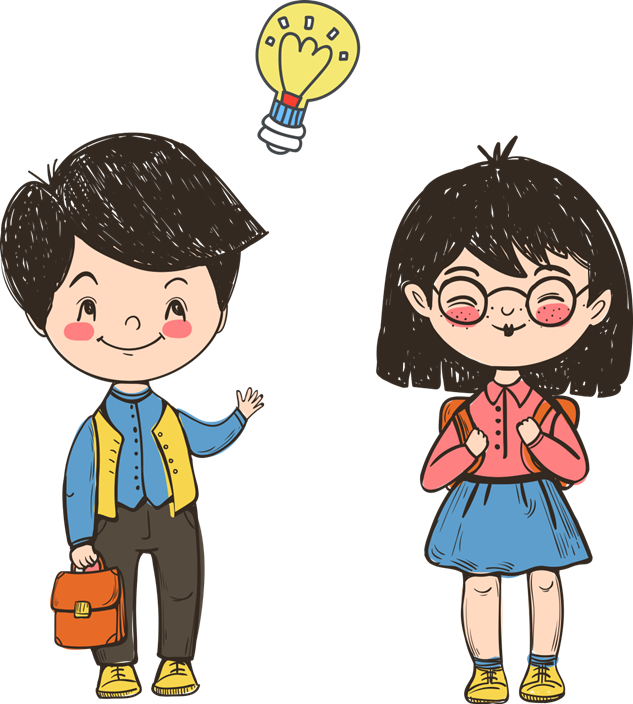 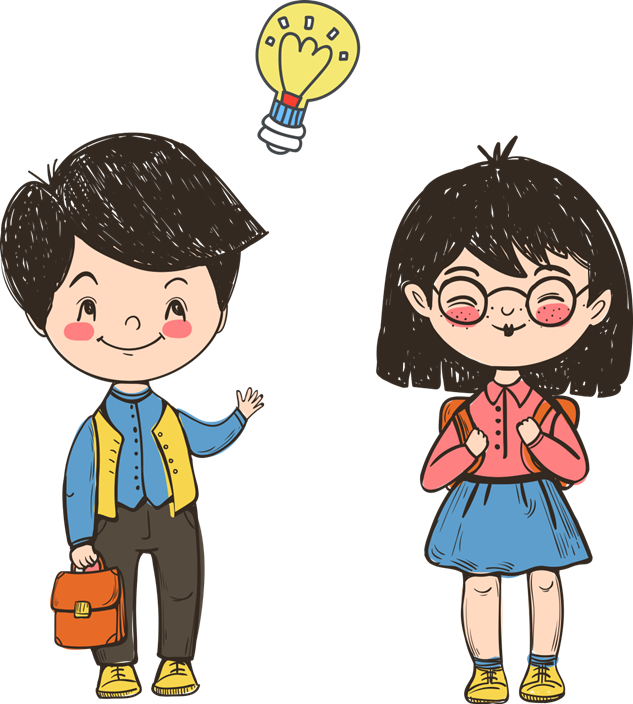 Câu 2
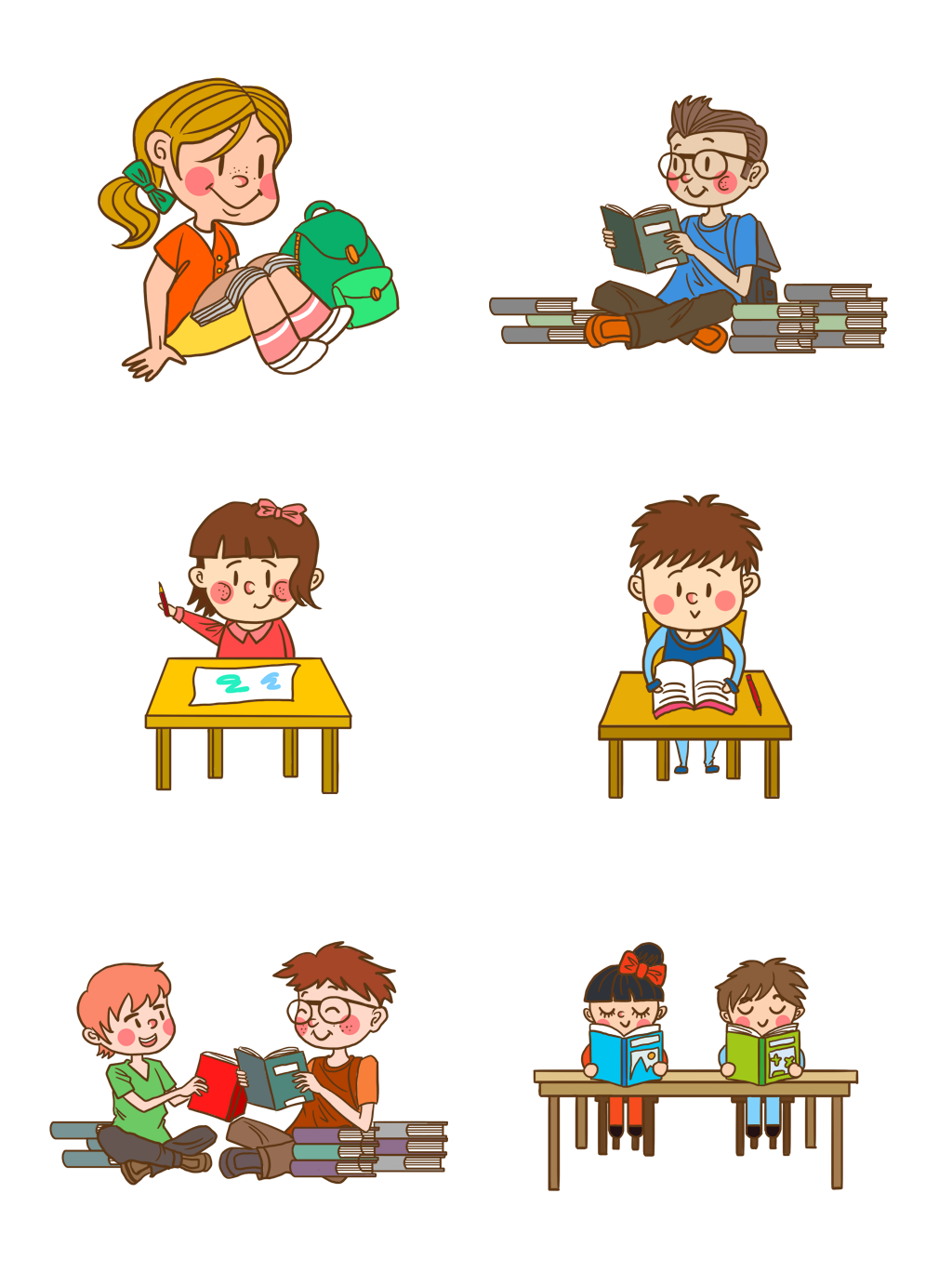 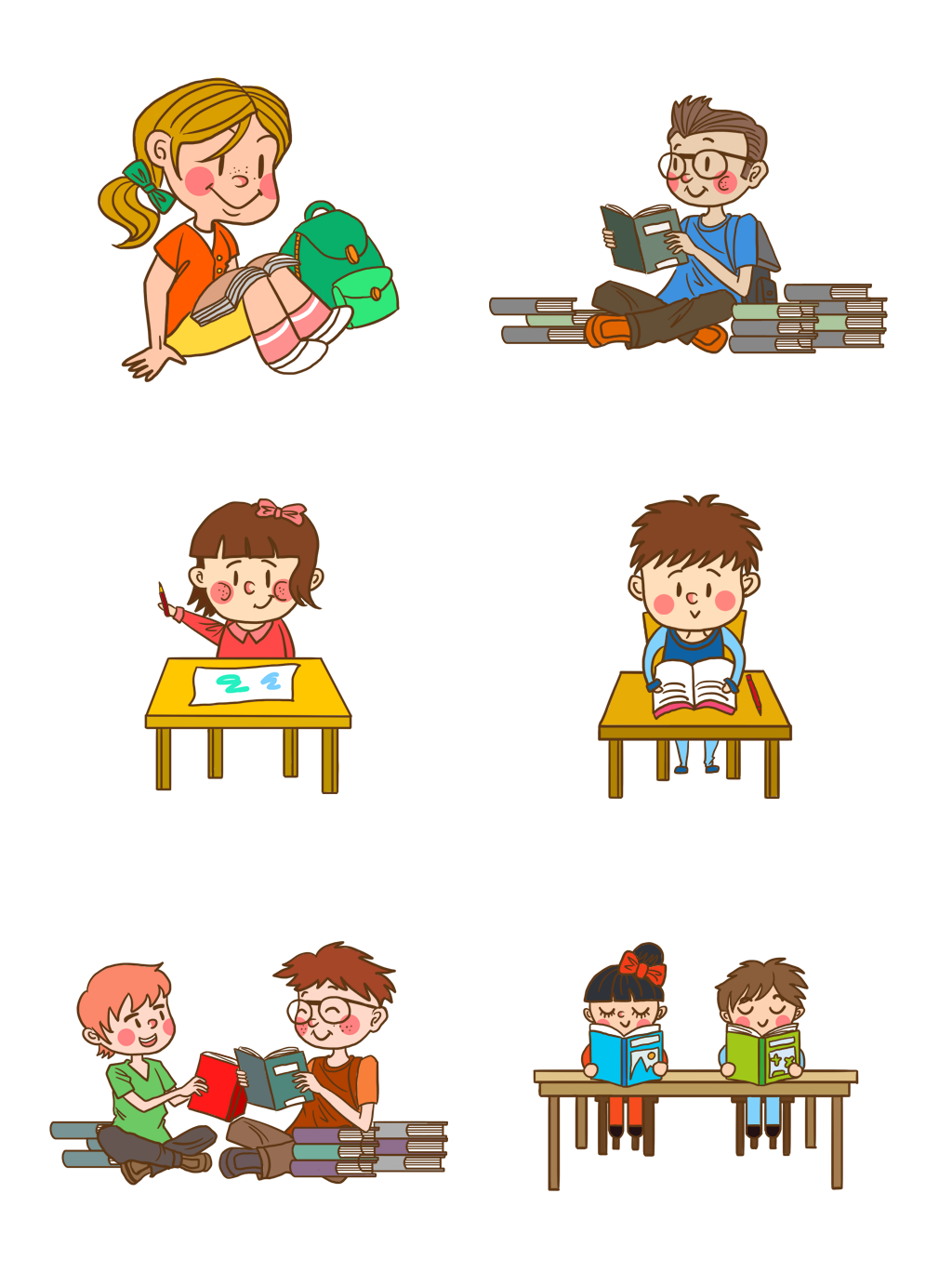 Câu 3
c. Cả nhà tôi được phen cười vỡ bụng khi xem tiểu phẩm hài trên ti vi.
a. Biết kết quả thi, anh Nam buồn nẫu ruột, không muốn đi đâu cả.
d. Vì mệt đứt hơi nên cô ấy đã ngủ thiếp đi ngay lập tức.
b. Nghe tin dữ xong, nó khiếp sợ đến rụng rời chân tay.
Hoạt động vận dụng
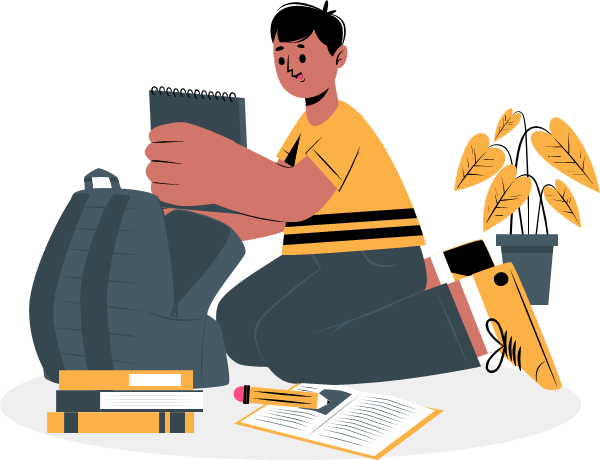 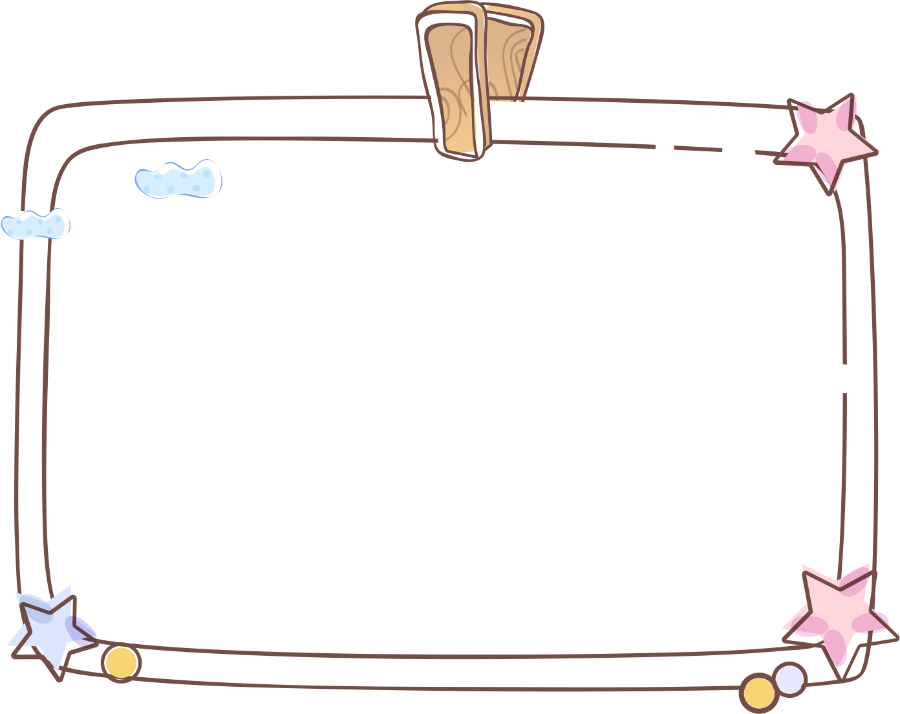 Viết một đoạn văn trong đó có sử dụng biện pháp tu từ nói quá
Hoạt động vận dụng
Hoạt động vận dụng
Trời đã về chiều, bầu trời trở lên u ám, báo hiệu một cơn mưa to đã đến. Mọi người nhanh chóng thu dọn vào để tránh cơn mưa kia. Tôi vội vàng đi lấy quần áo, mẹ tôi chạy ra ngoài sân mang mấy nia cá mới phơi vào. Mọi việc vừa xong thì cơn mưa to cũng trút xuống. Mưa to đổ xuống ầm ầm như có cả biển nước từ trên trời hắt xuống. Mọi người đều hết sức lo lắng cho bố tôi. Bố tôi đang trên đường đi làm về. Mẹ tôi nhấc điện thoại gọi điện cho bố nhưng đầu kia mãi không có ai nhấc máy. Mẹ như ngồi trên đống lửa, cứ đi đi lại lại trong nhà. Tôi đến an ủi mẹ tôi, mẹ đừng lo chắc mưa to quá bố không nghe thấy điện thoại đâu. Nói thế thôi, tôi cũng lo lắng không kém mẹ, cơn mưa vẫn chưa có dấu hiệu giảm sút, những tia sét vẫn cắt ngang bầu trời, không chịu buông tha một ai. Đang cuộn trong dòng suy nghĩ , tôi đã thấy ai về trước cửa, lòng tôi bỗng vui như có hội, tôi chạy ra đón bố, đỡ cặp cho bố. Thật may mắn, bố tôi đã không bị cơn mưa ki quật ngã. Gia đình tôi là như thế đấy, mọi người đều hết sức yêu thương nhau, không bao giờ có thể bỏ mặc nhau được.